SUDUT PANDANG DALAM SEBUAH TINJAUAN
ANNAS MARZUKI S. M.Sn
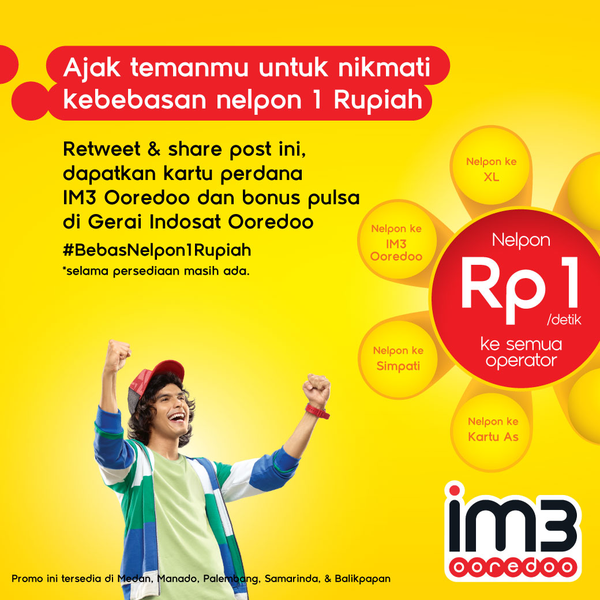 Ketika seorang kritikus seni atau desain sedang melakukan sebuah tinjauan, maka perlu melakukan empat tahapan sebagai berikut
Tahap diskriftif
Tahap analisis formal
Tahap interpretasi
Tahap evaluasi
1. Tahap diskriftif
Mengamati dan menguraikan unsur-unsur dalam sebuah karya tanpa membuat penilaian atau kesimpulan
2. Tahap analisis formal
Membahas bagaimana elemen-elemen dasar dari sebuah karya desain menyusun suatu desain atau layout yanmg utuh
3. Tahap interpretasi
Menafsirkan makna suatu karya, atau menafsirkan keinginan-keinginan dari desainer melalui karya yg dibuat
4. Tahap evaluasi
Melakukan evaluasi lebih luas mengenai peran dan makna suatu karya dalam lingkungan sosial pada masa tertentu 
Membandingkan sebuah karya seni/desain dengan karya-karya sebelumnya
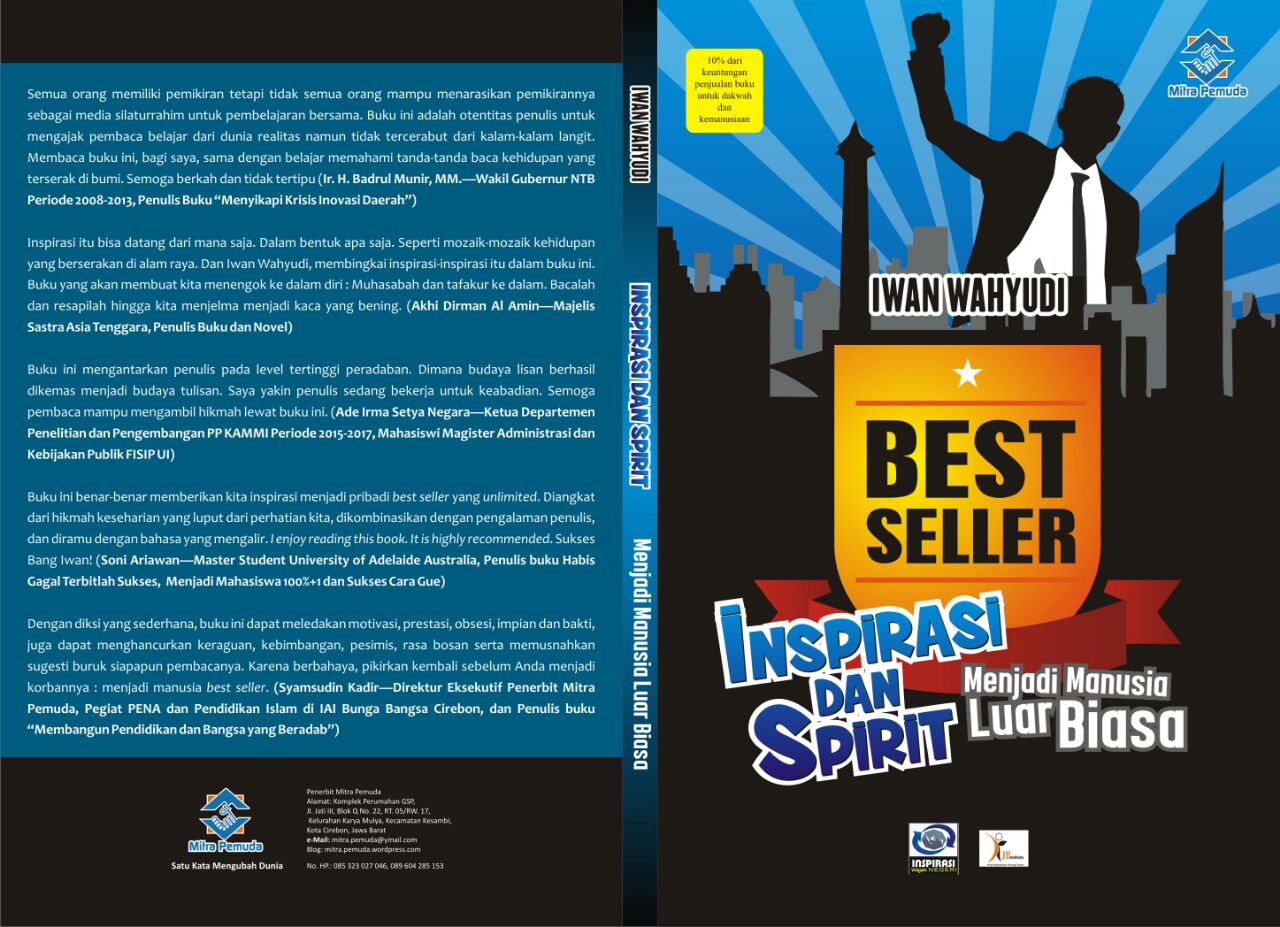 Pemahaman yang mendalam tentang sebuah desain akan menghasilkan pemahaman yang mendalam mengenai konteks sosial-budaya dimana desain itu diciptakan atau digunakan.Hal tersebut akan memberikan manfaat bagi seorang desainer dalam menghasilkan sebuah karya desain, yaitu kemudahan dalam menghasilkan sebuah desain yang diminati dan berhasil guna. Karena memahami konteks sosial budaya  sebuah desain berarti juga memahami kehidupan masyarakat pada suatu masa